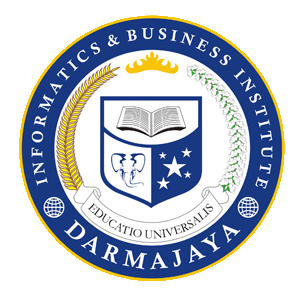 RELASI REFERENSI & FUZZY MULTI ATRIBUT DECESION MAKING (FMADM)
17/9/2015
Kode MK :TIF ........,  MK : Fuzzy Logic
OUTLINE
Metode FIS Sugeno
Langkah-langkah FIS-Sugeno
Contoh FIS-Sugeno
17/9/2015
Kode MK :TIF ........,  MK : Fuzzy Logic
Pokok Pembahasan
Pendahuluan
Fuzzy Multi Atribute Decision Making (FMADM)
11/08/2011
Logika Fuzzy
3
Relasi preferensi
Untuk melakukan agregasi terhadap preferensi para expert ke dalam grup preferensi, dibutuhkan relasi preferensi. 
Pada relasi preferensi, setiap expert menghubungkan nilai preferensi antar setiap alternatif. 
Ada 2 macam relasi preferensi yang sering digunakan, yaitu: relasi preferensi multiplikatif (multiplicative preference relations) dan relasi preferensi fuzzy (fuzzy preference relations).
Relasi preferensi multiplikatif, A, pada himpunan alternatif X direpresentasikan sebagai matriks A  X X X, A = (aij), aij merupakan rasio preferensi alternatif xi terhadap xj, berarti bahwa xi aij kali lebih baik daripada xj. 
Saaty merekomendasikan untuk menggunakan nilai 1-9 untuk aij. Jika aij = 1 berarti tidak ada perbedaan antara xi dan xj; jika aij = 9 berarti xi mutlak lebih baik daripada xj.
Relasi preferensi fuzzy
Relasi preferensi fuzzy biasanya digunakan oleh pengambil keputusan dalam memberikan derajat preferensi alternatif xi terhadap alternatif xj. 
Relasi preferensi fuzzy, P, pada himpunan alternatif X adalah himpunan fuzzy dalam bentuk X X X, yang dicirikan dengan fungsi keanggotaan:
		P: X X X    [0, 1] 
	dengan P = (pij), dan pij = P(xi,xj) i,j = {1,2,...,n} adalah derajat preferensi alternatif xi terhadap alternatif xj. Jika pij = ½ berarti bahwa tidak ada perbedaan antara xi dengan xj; jika pij = 1 berarti bahwa xi mutlak lebih baik daripada xj; dan jika pij > ½ berarti bahwa xi lebih baik daripada xj.
Menjaga konsistensi dari relasi preferensi fuzzy, dibutuhkan suatu properti konsistensi. 
Salah satu properti yang sering digunakan adalah transitivitas. 
Pada properti ini, disebutkan bahwa nilai preferensi yang diperoleh dengan cara membandingkan 2 alternatif secara langsung harus sama atau lebih dari nilai preferensi 2 alternatif dengan pembanding lainnya, mengikuti aturan sebagai berikut:
Ordered Vectors
Format preferensi adalah: 
		Ok = (ok(1), ok(2), ..., ok(m)) 
	dengan ok(.) adalah fungsi permutasi pada himpunan indeks {1,2,...,m} dan ok(i) merepresentasikan ranking yang diberikan oleh pengambil keputusan ek dari alternatif Si, i=1,2,...,m. 
Penulisan ranking dimulai dari yang terbaik sampai terburuk.
Misalkan seorang pengambil keputusan memberikan preferensinya terhadap 4 alternatif {A1, A2, A3, A4} dengan urutan (menurun) sebagai berikut A3 → A2 → A4 → A1 maka format preferensi yang diberikan, dinotasikan sebagai: O1 = {3, 2, 4, 1}.
Utility Vectors
Format preferensi adalah: 
		Uk = (uk1, uk2, ..., ukm) 
	dengan ukm[0,1]; dengan 1 ≤ i ≤ m dan ukm adalah nilai utilitas yang diberikan oleh pengambil keputusan ek dari alternatif Ai, i=1,2,...,m
Misalkan seorang pengambil keputusan memberikan preferensinya terhadap 4 alternatif {A1, A2, A3, A4} dengan utilitas untuk setiap alternatif, dia berikan sebagai berikut A1 = 0,5; A2 = 0,7; A3 = 0,6; dan A4 = 0,3; maka format preferensi yang diberikan, dinotasikan sebagai: U1 = {0,5; 0,7; 0,6; 0,3}.
Linguistic Terms
Format preferensi adalah: 
		Lk = (lk1, lk2, ..., lkm) 
	dengan lkm merepresentasikan evaluasi yang diberikan oleh pengambil keputusan ek secara linguistik dari alternatif Si, i=1,2,...,m
Misalkan seorang pengambil keputusan memberikan preferensinya secara linguistik terhadap 4 alternatif {A1, A2, A3, A4} masing-masing: A1 = ”Baik”; A2 = ”Sangat Baik”; A3 = ”Cukup”; dan A4 = ”Baik”; maka format preferensi yang diberikan, dinotasikan sebagai: L1 = {“Baik”,  “Sangat Baik”, “Cukup”,  “Baik”}.
Selected Subsets of A
Format preferensi adalah:  

	
	dengan im < m. Alternatif-alternatif yang ada di      ekuivalen dan mendominasi dari sisanya yang ada di A
Misalkan seorang pengambil keputusan memberikan preferensinya terhadap 4 alternatif {A1, A2, A3, A4}, dan pengambil keputusan tersebut hanya memilih alternatif A1 dan A3, maka format preferensi yang diberikan, dinotasikan sebagai: {A1, A3}.
Fuzzy Selected Subsets of S
Format preferensi adalah:  


	dengan im < m. dan lkij adalah bentuk linguistik.
Misalkan seorang pengambil keputusan memberikan preferensinya terhadap 4 alternatif {A1, A2, A3, A4}, dan pengambil keputusan tersebut hanya memilih alternatif A1 dengan status ”Baik” dan alternatif A3 dengan status ”Sangat Baik”, maka format preferensi yang diberikan, dinotasikan sebagai: {(A1, “Baik”); (A3, “Sangat Baik”)}.
Normal Preference Relation
Format ini biasanya diberikan sebagai, seorang pengambil keputusan lebih memilih Ai daripada Aj, dst. 
Misalkan seorang pengambil keputusan memberikan preferensinya terhadap 4 alternatif {A1, A2, A3, A4}, dan pengambil keputusan tersebut lebih memilih A3 daripada A2; dan lebih memilih A4 daripada A1.
Fuzzy Preference Relation
Seorang pengambil keputusan memberikan suatu matriks P = {pij | i,j=1,2,..,m}, dengan pij adalah derajat preferensi alternatif Ai terhadap Aj, pij + pji = 1.
Misalkan seorang pengambil keputusan memberikan preferensinya terhadap 4 alternatif {A1, A2, A3, A4}, dan pengambil keputusan tersebut memberikan preferensi:
A1 terhadap A2 sebesar 3; 
A1 terhadap A3 sebesar 5; 
A1 terhadap A4 sebesar 2; 
A2 terhadap A3 sebesar 5; 
A2 terhadap A4 sebesar 3;
A3 terhadap A4 sebesar 3; dan 
A3 terhadap A4 sebesar 2;
maka matriks relasi preferensi fuzzy dapat diberikan sebagai berikut:
Penyeragaman Format Preferensi
Pada dasarnya, format preferensi yang ada dapat ditransformasikan ke dalam bentuk relasi preferensi fuzzy. 
Salah satu kegunaan dari transformasi ini adalah untuk melakukan penyeragaman format preferensi, apabila proses pengambilan keputusan dilakukan dalam bentuk group (Group Decision Making) yang mana setiap pengambil keputusan memberikan preferensinya dengan format preferensi yang berbeda-beda
Ordered vectors to fuzzy preference relations
Transformasi ke relasi preferensi fuzzy antara alternatif Ai dan Aj dirumuskan sebagai:



	dengan ok(j) adalah posisi ranking alternatif  Aj di Ok, j=1,2,...,m
Misalkan format preferensi diberikan oleh seorang pengambil keputusan dalam bentuk vektor urutan: O1 = {3, 2, 4, 1}; maka format tersebut dapat ditransformasikan ke dalam bentuk relasi preferensi fuzzy, P1, sebagai berikut
Utility vectors to fuzzy preference relations
Transformasi ke relasi preferensi fuzzy antara alternatif Ai dan Aj dirumuskan sebagai:




	dengan uki adalah preferensi yang diberikan oleh ek terhadap alternatif  Si di Uk, i=1,2,...,m
Misalkan format preferensi diberikan oleh seorang pengambil keputusan dalam bentuk vektor utilitas: U1 = {0,5; 0,7; 0,6; 0,3}.; maka format tersebut dapat ditransformasikan ke dalam relasi preferensi, P1, sebagai berikut:
Linguistic term vectors to fuzzy preference relations
Suatu bentuk linguistik,                      , diberikan sebagai bilangan fuzzy segitiga dengan derajat keanggotaan: 





	
dengan  ≤ u ≤ ,  adalah batas bawah, dan  adalah batas atas
Cheng (1999) mendefinisikan bentuk linguistik (ui, i, i) sebagai berikut:
Sangat Baik (Very Good)	=	(1; 0,8; 1)
Baik (Good)	=	(0,75; 0,6; 0,9)
Cukup (Fair)	=	(0,5; 0,3; 0,7)
Buruk (Poor)	=	(0,25; 0.05; 0,45)
Sangat Buruk (Very Poor)	=	(0; 0; 0,2)
Misal diberikan 2 alternatif Si dan Sj secara linguistik,                        dan                    . 
Selanjutnya akan digunakan fungsi defuzzy Max g dan transformasi f, sebagai berikut: 



Sehingga:
Misalkan format preferensi diberikan oleh seorang pengambil keputusan dalam bentuk linguistik : 
L1 = {“Baik”,  “Sangat Baik”, “Cukup”,  “Baik”}; maka format tersebut dapat ditransformasikan ke dalam relasi preferensi, P1, sebagai berikut:
Selected Subsets to fuzzy preference relations
Relasi preferensi fuzzy antara 2 alternatif Ai dan Aj dirumuskan sebagai berikut:
Misalkan format preferensi diberikan oleh seorang pengambil keputusan dalam bentuk himpunan bagian: {A1, A3}; maka format tersebut dapat ditransformasikan ke dalam relasi preferensi, P1,  sebagai berikut
Fuzzy Selected Subsets to fuzzy preference relations
Misalkan lki = (ui, i, i) dan lkj = (uj, j, j); maka relasi preferensi fuzzy antara 2 alternatif Ai dan Aj dirumuskan sebagai: 
Jika Ai dan Aj berada pada      , maka:
Jika Ai dan Aj keduanya tidak berada pada      , maka:



Jika Ai berada pada     , sedangkan  Aj tidak berada pada     , maka
Misalkan format preferensi diberikan oleh seorang pengambil keputusan dalam bentuk himpunan bagian fuzzy: {(A1, “Baik”); (A3, “Sangat Baik”)}; maka format tersebut dapat ditransformasikan ke dalam relasi preferensi, P1, sebagai berikut:
Fuzzy MADM dengan Indeks Kekuatan & Kelemahan
Gambaran umum
Misalkan terdapat himpunan X = {X1, ... , Xm} yang merupakan himpunan alternatif; C = {C1, ... , Cn}, adaah himpunan kriteria. 
Kinerja setiap alternatif pada setiap kriteria direpresentasikan dalam bentuk bilangan fuzzy, dan terangkum dalam matriks D, sebagai berikut:





Bobot setiap kriteria yang menunjukkan pengaruh setiap kriteria adalam sistem, juga direpresentasikan dengan bilangan fuzzy, W = {W1, …, Wn}.
Algoritma
Tetapkan matriks keputusan D = (Aij), dan vektor bobot, W = (Wj); i = 1, …, m; dan j = 1, …, n. 
Hitung matriks kekuatan, S = (Sij),  sebagai berikut:
dengan



	Andaikan J adalah atribut keuntungan (benefit), dan J’ adalah atribut biaya (cost), maka:
		J = {1  j  n, dan j berada pada atribut keuntungan}
		J’ = {1  j  n, dan j berada pada atribut biaya}
	dan
		J  J’ = {1, ..., n}
	Perlu diingat kembali bahwa nilai:
Hitung matriks kelemahan, I = (Iij), sebagai berikut:
Hitung indeks kekuatan terbobot fuzzy:




Hitung indeks kelemahan terbobot fuzzy:
Hitung indeks kekuatan, Si, dari indeks kekuatan dan kelemahan terbobot fuzzy: 



Hitung indeks kelemahan, Ii, dari indeks kekuatan dan kelemahan terbobot fuzzy:
Agregasikan indeks kekuatan dan kelemahan untuk mendapatkan indeks kinerja sebagai berikut:



Lakukan perankingan berdasarkan indeks kinerja total, ti, 1  i  m.
Contoh:
Suatu basis pengetahuan untuk melakukan diagnosis penyakit, berisi sekumpulan aturan yang mendukung dalam pengambilan keputusan. Aturan tersebut diberikan oleh seorang pakar (dokter spesialis). 
Setiap aturan menunjukkan hubungan antara fitur-fitur (gejala, tanda atau ukuran) dengan kategori penyakit tertentu. 
Bentuk aturan ke-r (Rr) dituliskan sebagai:

	Rr: 	IF Cr1 AND Cr2 AND ... AND Crn   THEN   Ar	(dr)

	dengan Cri adalah kriteria atau fitur-fitur ke-i yang menjadi sebab munculnya kategori penyakit Ar; sedangkan dr merupakan certainty factor (CF) yang menunjukkan faktor kepastian terjadinya penyakit apabila diberikan fitur-fitur terkait pada aturan ke-r.
Misalkan diberikan himpunan alternatif kategori penyakit, A = {Migren, Sakit kepala cluster, Hipertensi, Glaukoma}. 
Setiap kategori penyakit tentunya memiliki fitur-fitur tertentu yang berkaitan dengan tingkat resiko munculnya kategori penyakit tersebut, misalkan, C = {frekuensi sakit, lama rasa sakit, kualitas rasa sakit, nyeri di satu sisi kepala, nyeri di sekitar mata, mual & muntah}. 
Kinerja setiap alternatif pada setiap kriteria direpresentasikan dalam bentuk bilangan fuzzy.
Tabel keputusan
Dengan vektor bobot:
W = (Penting; Sangat Penting; Sangat Penting; Cukup; Cukup; Kurang Penting)
Bilangan fuzzy pada contoh diberikan memiliki parameter sebagai berikut:

Fitur C1: 	sewaktu-waktu =  (0; 0,25; 0,5);  jarang = (0,25; 0,5; 0,75); dan sering = (0,5; 0,75; 1).
Fitur C2: 	singkat =  (0; 0,25; 0,5);  cukup = (0,25; 0,5; 0,75); dan lama = (0,5; 0,75; 1).
Fitur C3: 	sedang =  (0,25; 0,5; 0,75);  berat = (0,5; 0,75; 0,9); dan sangat berat = (0,75; 0,9; 0,9).
Fitur C4: 	kadang =  (0,25; 0,5; 0,75);  dan hampir pasti = (0,75; 0,9; 0,9).
Fitur C5: 	hampir tidak =  (0,1; 0,1; 0,25);  kadang = (0,25; 0,5; 0,75); dan hampir pasti = (0,75; 0,9; 0,9).
Fitur C6: 	hampir tidak =  (0,1; 0,1; 0,25);  kadang = (0,25; 0,5; 0,75); dan sering = (0,5; 0,75; 0,9).
W: kurang penting = (0,25; 0,25; 0,5); cukup = (0,25; 0,5; 0,75); penting = (0,5; 0,75; 1); sangat penting = (0,75; 1; 1).
Tabel Nilai parameter pada tabel keputusan.
Menghitung matriks kekuatan
Hitung S11:
Hitung S21:
P(A21, A31) dan P(A21, A41) juga bernilai 1.
dan seterusnya, sehingga diperoleh:
Menghitung matriks kelemahan
Hitung I11:
Hitung I31:
dan seterusnya, sehingga diperoleh:
Menghitung indeks kekuatan terbobot:
Hitung indeks kelemahan terbobot:
Indeks kekuatan:




Indeks kelemahan:
Indeks kinerja diperoleh berdasarkan agregasi indeks kekuatan dan indeks kelemahan:
Resiko kategori penyakit (certainty factor) yang paling tinggi adalah: 
Migren (0,9892); 
Sakit kepala cluster (0,8057); 
Glaukoma (0,6064); dan 
Hipertensi (0).
Operator-operator agregasi untuk Fuzzy Group Decision Making
Fuzzy Quantifier
Quantifier digunakan untuk merepresentasikan sejumlah item yang memenuhi suatu predikat yang diberikan. 
Pada logika klasik ada 2 quantifier yang digunakan, yaitu untuk setiap (for all), dan terdapat (there exists). 
Namun pada kenyataannya, di dunia ini banyak sekali quantifier yang sebenarnya dapat digunakan, seperti: hampir semua, sebagian besar, banyak, sebanyak mungkin, dll. 
Zadeh mengklasifikasikan quantifier ke dalam 2 bentuk, yaitu absolut dan relatif.
Quantifier absolut biasanya digunakan untuk merepresentasikan nilai-nilai yang bersifat mutlak, seperti sekitar 2 (about 2) atau lebih dari 5 (more than 5). 
Biasanya yang menggunakan ini adalah konsep pencacahan atau penjumlahan elemen. 
Zadeh mendefinisikan quantifier absolut sebagai suatu himpunan bagian fuzzy yang berisi bilangan real non negatif, +. 
Quantifier absolut dapat direpresentasikan sebagai himpunan bagian fuzzy, Q, sedemikian hingga untuk setiap r  +, derajat keanggotaan r yang terletak di dalam Q, Q(r), menunjukkan derajat yang mana nilai r kompatibel dengan quantifier yang direpresentasikan oleh Q.
Quantifier relatif, seperti paling (most), setidaknya setengah (at least half), dapat direpresentasikan dengan himpunan bagian fuzzy pada interval [0, 1], yang mana untuk setiap r  [0, 1], Q(r), menunjukkan derajat proporsi r kompatibel terhadap maksud dari quantifier tersebut. 
Secara fungsional, quantifier relatif fuzzy, biasanya merupakan salah satu dari 3 tipe, yaitu Regular Increasing Monotone (RIM), Regular Decreasing Monotone (RDM), atau Regular Unimodal (RUM) (Yager, 1996). 
RIM dicirikan dengan hubungan: Q(r1)  Q(r2) jika r1 > r2. Quantifier yang digunakan pada RIM biasanya adalah ”most” dan ”at least half”. 
RDM dicirikan dengan Q(r1)  Q(r2) jika r1 < r2. 
RUM diekspresikan sebagai interseksi antara RIM dan RDM
Parameter-parameter pada RIM, diberikan oleh Yager sebagai Q(r) = r, dengan   0. Linguistic quantifer ”most” diberikan dengan parameter  = 2. 
Nilai dari fungsi ini senantiasa naik, sehingga apabila kita dihadapkan pada operator yang mana nilai bobot tinggi menunjukkan konsistensi rendah, maka dapat dimodifikasi dengan: 
pengambil keputusan diurutkan berdasarkan kriteria yang berlawanan, atau; 
menggunakan RIM dengan nilai  < 1, misal Q(r) = r½ untuk merepresentasikan ”most”.
Menurut (Zadeh,1983), fuzzy linguistic quantifier, Q, dapat direpresentasikan dengan pasangan (a,b) sebagai berikut:
		


	
	dengan a, b, x  [0,1]. 
Untuk beberapa linguistik, seperti:
“At least half”	=  (0; 0,5)
“Most”	          =  (0,3; 0,8)
Ordered Weighted Averaging (OWA)
Operator OWA dari suatu fungsi berdimensi n,             yang berhubungan dengan himpunan bobot atau vektor bobot W = (w1,...,wn) dengan wi[0,1] dan serta digunakan untuk mengagregasikan barisan nilai {p1,...,pn}:
		


menjadi suatu permutasi                            sedemikian hingga                                  ;        adalah nilai tertinggi pada himpunan {p1,...,pn}
Apabila diberikan n kriteria sebagai himpunan bagian fuzzy dari himpunan alternatif X, operator OWA digunakan untuk mengimplementasikan konsep mayoritas fuzzy pada tahap agregasi dengan menggunakan fuzzy linguistic quantifier. 
Hal ini digunakan untuk menghitung bobot OWA, sehingga untuk Q kriteria (atau pakar), ek, pada alternatif x, dapat dihitung bobot-bobot OWA sebagai berikut:



Apabila fuzzy quantifier Q digunakan untuk menghitung bobot pada OWA, maka operator , dinotasikan dengan Q.
Contoh
Misalkan ada 3 pengambil keputusan (P1, P2, P3), yang memberikan preferensinya dalam bentuk relasi preferensi fuzzy untuk 3 alternatif sebagai berikut:
Apabila digunakan operator agregasi OWA dengan fuzzy linguistic quantifier “most” yang didefinisikan sebagai Q(r) = r1/2, maka vektor bobot yang bersesuaian dapat dihitung sebagai berikut:
Kemudian dilakukan pengurutan elemen-elemen untuk setiap relasi preferensi untuk mendapatkan p(i), sehingga diperoleh:
Induced Ordered Weighted Averaging (IOWA)
Operator IOWA dari suatu fungsi berdimensi n, yang berhubungan dengan himpunan bobot atau vektor bobot W = (w1,...,wn) dengan wi[0,1] dan             ; serta digunakan untuk mengagregasikan argumen-argumen kedua dari barisan 2-tuples              sebagai berikut:
	

menjadi suatu permutasi                          sedemikian hingga                            ;                adalah nilai tertinggi pada himpunan {u1,...,un}. Operator IOWA tidak hanya dapat direpresentasikan secara numeris, melainkan dapat juga direpresentasikan secara linguistik.
Contoh
Misalkan ada 3 pengambil keputusan (P1, P2, P3), yang memberikan preferensinya dalam bentuk relasi preferensi fuzzy untuk 3 alternatif sebagai berikut:
Misalkan kita akan mengagregasikan himpunan:  


	dengan menggunakan linguistic quantifier ”most”; maka akan diperoleh:
Importance Induced Ordered Weighted Averaging (I-IOWA)
Operator I-IOWA merupakan operator agregasi yang melibatkan derajat kepentingan dari para pakar, yang digunakan pada bentuk GSS heterogen. 
Derajat kepentingan dapat diinterpretasikan sebagai himpunan bagian fuzzy, I: E  [0, 1] sedemikian hingga
Apabila pengambil keputusan ke-k memberikan relasi preferensi alternatif xi terhadap alternatif xj sebagai       dengan derajat kepentingan uk, maka perlu dilakukan transformasi dari       ke      melalui suatu fungsi transformasi g, sebagai:
Fungsi transformasi g dapat berupa operator minimum, eksponensial g(x,y) = xy, atau biasanya digunakan operator t-norm.
Yager (1996) telah mengusulkan suatu prosedur untuk mengevaluasi Q kriteria  yang penting (uk) (atau pakar yang penting, ek), pada alternatif x, sebagai berikut:



	


dengan               adalah jumlah total kepentingan, dan permutasi  digunakan untuk menghasilkan urutan nilai yang akan diagregasikan.
Contoh
Misalkan ada 3 pengambil keputusan (P1, P2, P3), yang memberikan preferensinya dalam bentuk relasi preferensi fuzzy untuk 3 alternatif sebagai berikut:
Misalkan kita memiliki matriks perbandingan berpasangan yang menunjukkan derajat kepentingan dari 3 pengambil keputusan sebagai berikut:
Sebelumnya, elemen-elemen pada setiap baris dijumlahkan terlebih dahulu: 






Sehingga I = (2,12; 1,01; 1,37).
Apabila nilai I diurutkan, akan menjadi I1 (2,12); I3 (1,37); I2 (1,01).  
Selanjutnya nilai bobot dihitung dengan menggunakan linguistic quantifier ”most” sebagai berikut:
Consistency Induced Ordered Weighted Averaging (C-IOWA)
Jika diberikan himpunan pengambil keputusan E = {e1, ..., em} yang akan memberikan preferensinya terhadap himpunan alternatif X = {x1, ..., xn} berupa relasi preferensi fuzzy {P1, ..., Pm}, maka operator C-IOWA berdimensi n,       , adalah operator IOWA yang memiliki nilai urutan yang merupakan himpunan nilai indeks konsistensi, {1-CI1, ..., 1-CIm}.
Untuk membentuk relasi preferensi fuzzy yang konsisten,       , dari relasi preferensi fuzzy yang tidak konsisten Pk, dapat dilakukan melalui langkah-langkah sebagai berikut: 
Hitung  sebagai berikut:
Dengan catatan bahwa matriks  tidak selalu terletak pada interval [0, 1], namun bisa jadi terletak pada interval [-a, 1+a], dengan
Sehingga diperlukan suatu fungsi transformasi yang bersifat additive consistency, yaitu f: [-a, 1+a] → [0, 1], yang memenuhi karakteristik sebagai berikut:
f(-1) = 0
f(1+a) = 1
f(x) + f(1-x) = 1; x[-a, 1+a]
f(x) + f(y) + f(z) = 3/2, x, y, z [-a, 1+a] sedemikian hingga x + y + z = 3/2. 
Oleh karena itu, dapat diperoleh:
Relasi preferensi fuzzy yang konsisten,     diperoleh dari 
	Jarak antara Pk dan       dapat digunakan sebagai ukuran konsistensi matriks Pk yang diperoleh dari:
		



	Apabila nilai 1 – Cik semakin dekat dengan 1, mengindikasikan bahwa informasi yang diberikan oleh pengambil keputusan ke-k, ek, lebih konsisten.
Contoh
Misalkan kita memiliki 4 alternatif X = {x1, x2, x3, x4} dan 4 pengambil keputusan E = {e1, e2, e3, e4}, dengan relasi preferensi sebagai berikut:
Relasi preferensi fuzzy yang konsisten dapat diperoleh sebagai berikut:
Nilai minimum untuk setiap     adalah 
	                           dan       
Karena nilai minimum untuk                   maka perlu dilakukan transformasi, dengan:


	sehingga untuk                                     dan
Selanjutnya dapat dihitung nilai CI, diperoleh CI = (0,6; 0,14; 0,73; 1,29). 
Indeks konsistensi diperoleh dari:
		1 – CI = (0,4; 0,86; 0,27; 0,29)
Apabila nilai tersebut diurutkan menjadi: (0,86; 0,4; 0,29; 0,27). 
Relasi preferensi fuzzy kolektif, diperoleh dengan menggunakan operator Consistency Induced Ordered Weighted Averaging (C-IOWA) dengan menggunakan linguistic quantifier ”most” sebagai berikut:
Diperoleh vektor w = (0,69; 0,14; 0,09; 0,08), dan:
Pokok Pembahasan
Pendahuluan
Fuzzy Multi Atribute Decision Making (FMADM)
11/08/2011
Logika Fuzzy
93
PENDAHULUAN
Pada metode-metode MADM klasik tidak cukup efisien untuk menyelesaikan masalah-masalah pengambilan keputusan yang melibatkan data-data yang tidak tepat, tidak pasti, dan tidak jelas.
16/12/2010
Fuzzy Logic
94
PENDAHULUAN
Salah satu cara yang dapat digunakan untuk untuk menyelesaikan permasalahan tersebut adalah dengan mengunakan fuzzy multi attribute decision making (FMADM)(Zhang, 2005).
16/12/2010
Fuzzy Logic
95
PENDAHULUAN
Berdasarkan tipe data yang digunakan pada setiap kinerja alternatif-alternatifnya, FMADM dapat dibagi menjadi 3 kelompok, yaitu:
semua data yang digunakan adalah data fuzzy;
semua data yang digunakan adalah data crisp;
data yang digunakan merupakan campuran antara data fuzzy dan crisp.
16/12/2010
Fuzzy Logic
96
end
16/12/2010
Revisi 01  Kapita Selekta
97